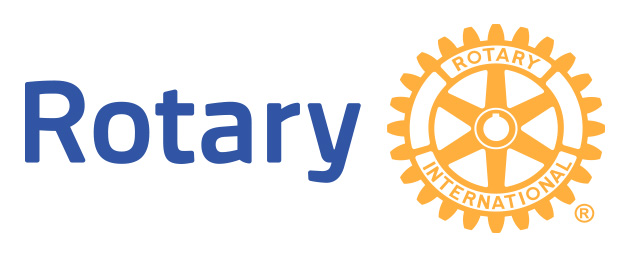 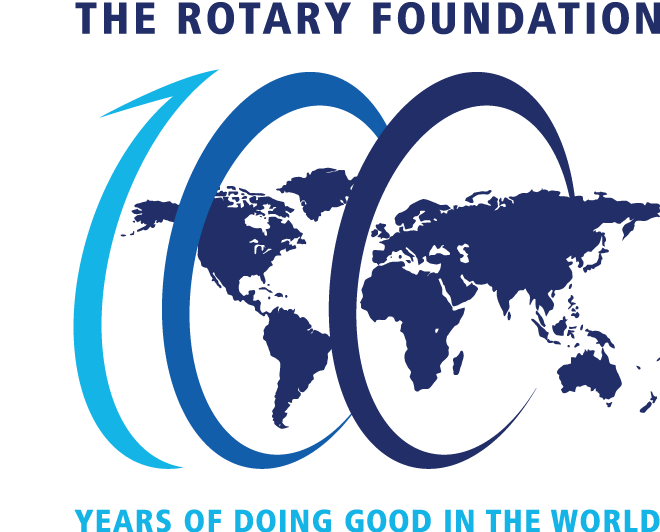 Distretto  2072
Governatore 2017-2018  Maurizio MARCIALIS
Emilia Romagna - Repubblica di San Marino
PRE – SIPE   /   SEGS
SEMINARIO ISTRUZIONE SQUADRA DISTRETTUALERepubblica di San Marino, 22 Febbraio 2014
SEMINARIO ISTRUZIONE PRESIDENTI ELETTI
SEMINARIO GESTIONE DELLE SOVVENZIONI
Funo di Argelato (Bo)  -  Sabato 19 Novembre 2016
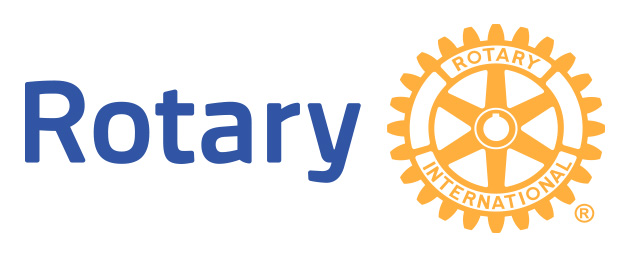 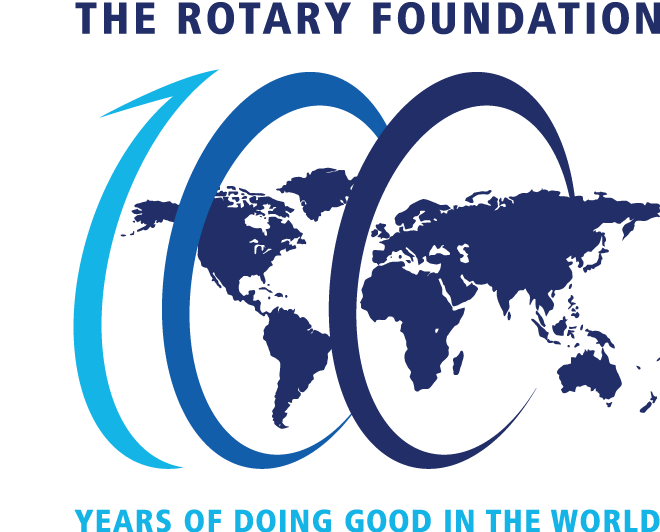 Distretto  2072
Governatore 2017-2018  Maurizio MARCIALIS
Emilia Romagna - Repubblica di San Marino
Pierluigi PAGLIARANI
ISTRUZIONI  PER  IL  VOLO
SEMINARIO ISTRUZIONE SQUADRA DISTRETTUALERepubblica di San Marino, 22 Febbraio 2014
PRE - SIPE
SEMINARIO ISTRUZIONE PRESIDENTI ELETTI
Funo di Argelato (Bo)  -  Sabato 19 Novembre 2016
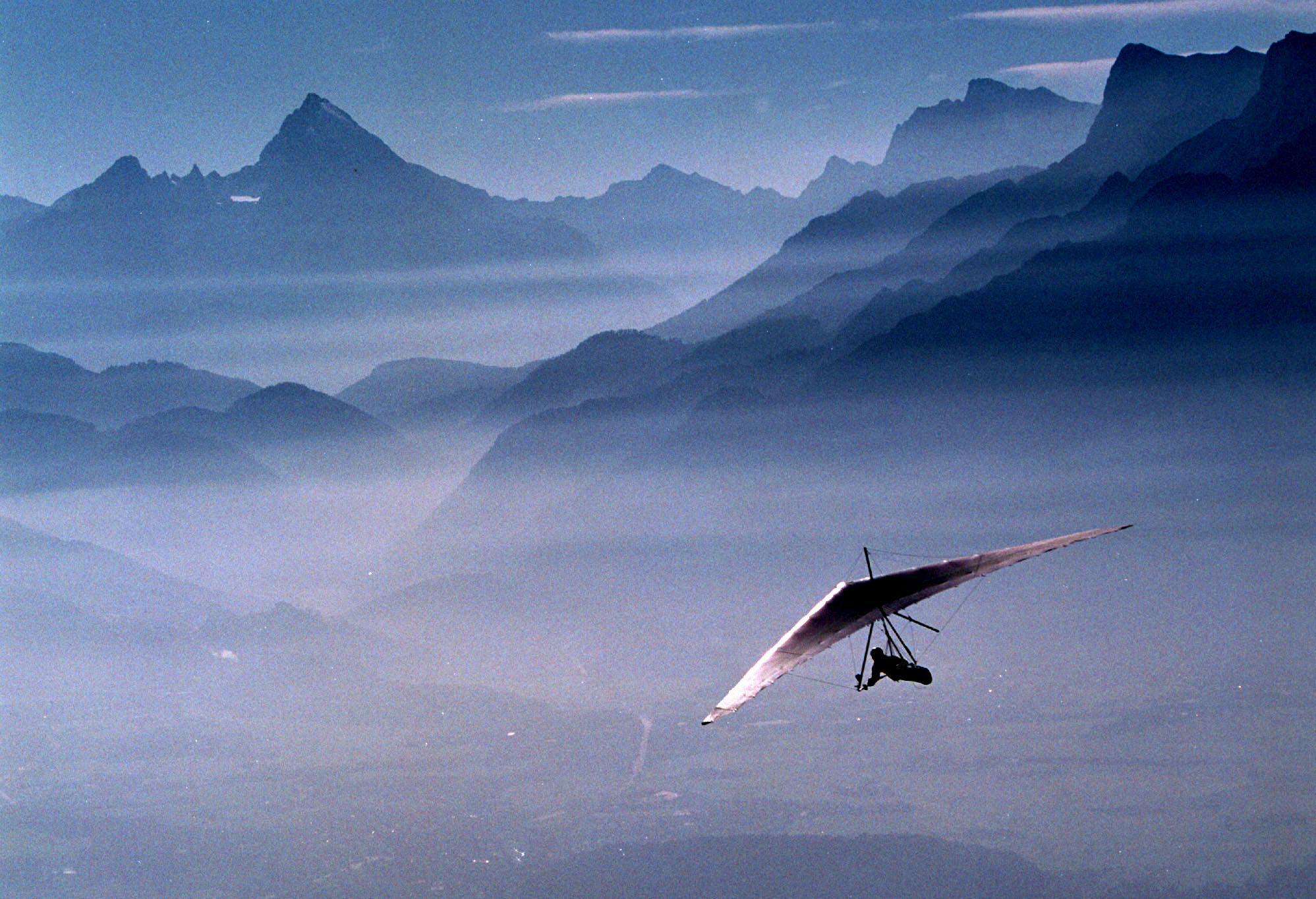 Istruzioni per il  volo
PDG Pier Luigi Pagliarani
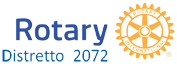 PRE-SIPE  	(Seminario Istruzione Presidenti Eletti)   
SEGS	(Seminario Gestione delle Sovvenzioni) 
Funo di Argelato (Bo) - Sabato 19 Novembre 2016
Distretto 2072
Governatore 2017- 2018  Maurizio MARCIALIS
Emilia Romagna - Repubblica di San Marino
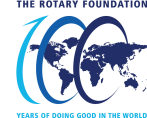 3
«Niuna impresa, pur minima che sia, può avere cominciamento e fine senza queste tre cose cioè: senza sapere, senza potere, senza con amor, volere» 				Anonimo fiorentino del 1300
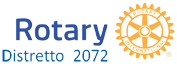 PRE-SIPE  	(Seminario Istruzione Presidenti Eletti)   
SEGS	(Seminario Gestione delle Sovvenzioni) 
Funo di Argelato (Bo) - Sabato 19 Novembre 2016
Distretto 2072
Governatore 2017- 2018  Maurizio MARCIALIS
Emilia Romagna - Repubblica di San Marino
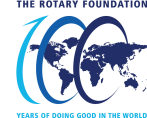 Fare il presidente
Non è semplice perché non si comanda, ma si condivide, si deve tenere il consiglio informato e d’accordo.
Per questo un presidente deve essere un leader deve conoscere bene, ascoltare, coinvolgere, motivare tutti, programmare, delegare, controllare.Infine insieme deve progettare, deve fare e farlo sapere.
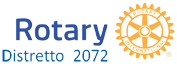 PRE-SIPE  	(Seminario Istruzione Presidenti Eletti)   
SEGS	(Seminario Gestione delle Sovvenzioni) 
Funo di Argelato (Bo) - Sabato 19 Novembre 2016
Distretto 2072
Governatore 2017- 2018  Maurizio MARCIALIS
Emilia Romagna - Repubblica di San Marino
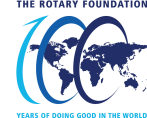 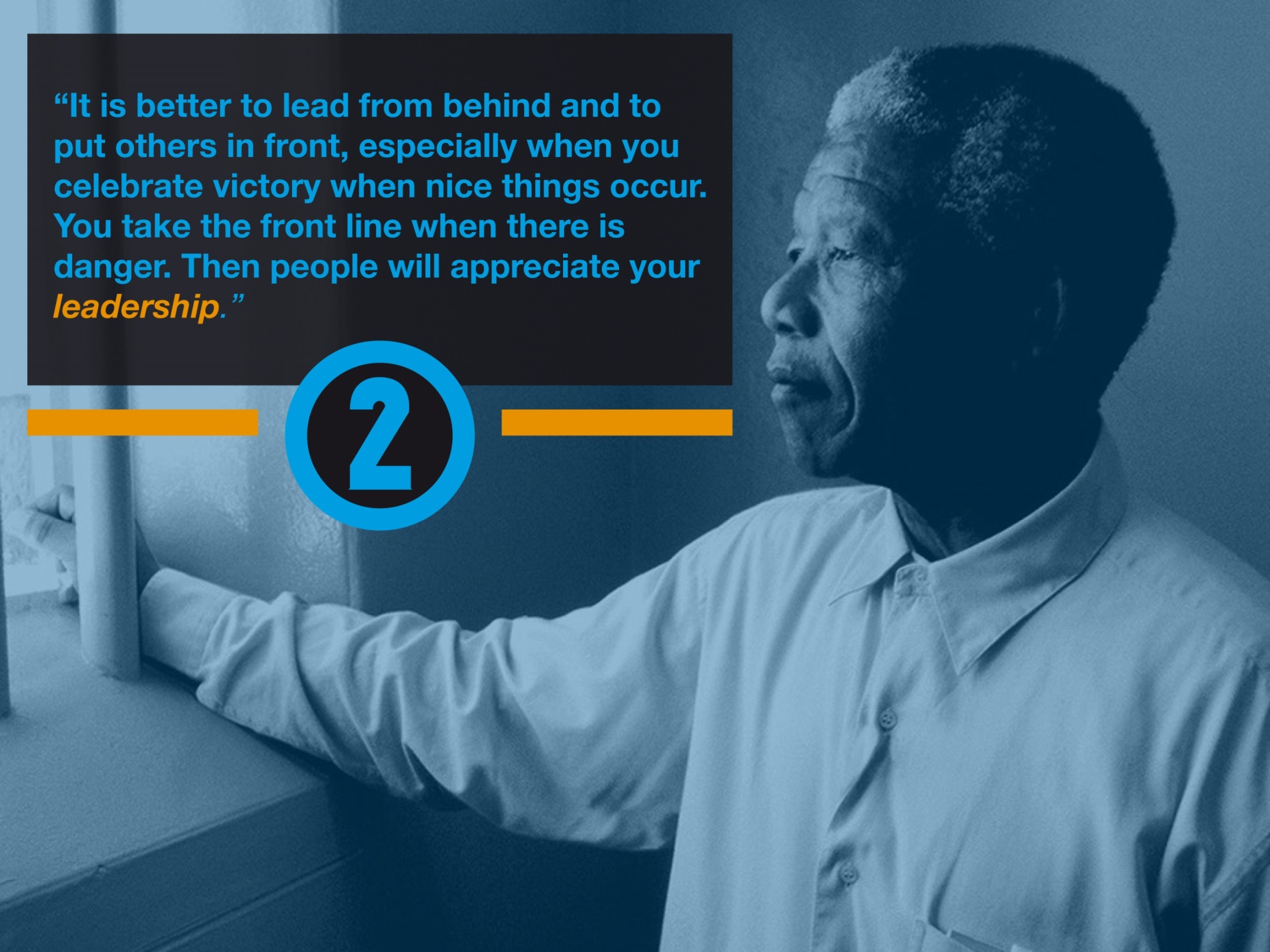 Da un grande leader
“E’ meglio guidare stando dietro lasciando agli altri le prime file, specialmente quando celebrerete un successo o quando vi accadranno cose piacevoli. 
Siate in prima linea quando c’è pericolo. Allora le persone capiranno chi è il leader, ed apprezzeranno la vostra leadership”
N.Mandela
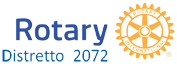 PRE-SIPE  	(Seminario Istruzione Presidenti Eletti)   
SEGS	(Seminario Gestione delle Sovvenzioni) 
Funo di Argelato (Bo) - Sabato 19 Novembre 2016
Distretto 2072
Governatore 2017- 2018  Maurizio MARCIALIS
Emilia Romagna - Repubblica di San Marino
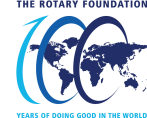 Rotary e leadership
Il Rotary è un’associazione di leader nella professione, ogni socio ha il dovere di  insegnare leadership alle giovani generazioni, col proprio comportamento, coi programmi dei club, dei distretti, coi programmi internazionali, con gli scambi culturali dedicati, che insegnano ai giovani a misurare il mondo, preparandoli al loro futuro.
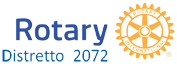 PRE-SIPE  	(Seminario Istruzione Presidenti Eletti)   
SEGS	(Seminario Gestione delle Sovvenzioni) 
Funo di Argelato (Bo) - Sabato 19 Novembre 2016
Distretto 2072
Governatore 2017- 2018  Maurizio MARCIALIS
Emilia Romagna - Repubblica di San Marino
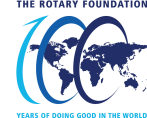 L’Associazione Rotary International
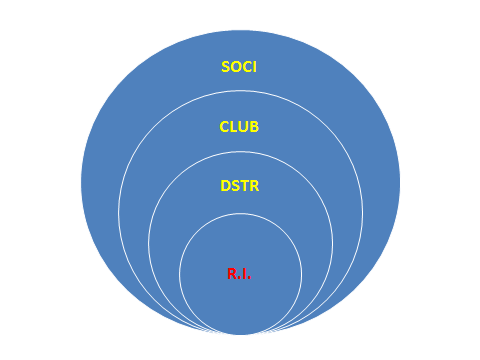 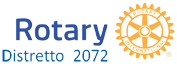 PRE-SIPE  	(Seminario Istruzione Presidenti Eletti)   
SEGS	(Seminario Gestione delle Sovvenzioni) 
Funo di Argelato (Bo) - Sabato 19 Novembre 2016
Distretto 2072
Governatore 2017- 2018  Maurizio MARCIALIS
Emilia Romagna - Repubblica di San Marino
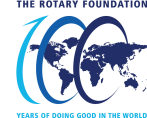 Come funziona
I soci eleggono il presidente di club ed il consiglio di club
Tutti i club possono proporre al distretto un loro socio come governatore
I distretti eleggono il Board
Il Board elegge il presidente internazionale
Il Board elegge il presidente della Rot.Found.
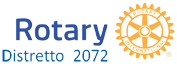 PRE-SIPE  	(Seminario Istruzione Presidenti Eletti)   
SEGS	(Seminario Gestione delle Sovvenzioni) 
Funo di Argelato (Bo) - Sabato 19 Novembre 2016
Distretto 2072
Governatore 2017- 2018  Maurizio MARCIALIS
Emilia Romagna - Repubblica di San Marino
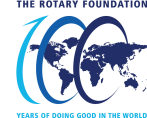 L’organizzazione nel mondo
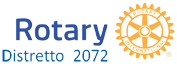 PRE-SIPE  	(Seminario Istruzione Presidenti Eletti)   
SEGS	(Seminario Gestione delle Sovvenzioni) 
Funo di Argelato (Bo) - Sabato 19 Novembre 2016
Distretto 2072
Governatore 2017- 2018  Maurizio MARCIALIS
Emilia Romagna - Repubblica di San Marino
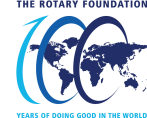 L’ufficio regionale Europa-Africa è a Zurigo
Supporto ai Distretti e ai club  
    (Reto Pantellini-Kathrin Persiano)
Finanze 
    (Elena Wagner)
Fondazione Rotary 
    (Vanessa Kurt Payen)
Pubblicazioni e ordinazioni 
    (Marcelo Bottini)
Pubbliche relazioni
    ( Stefanie Tobler Mucznik)
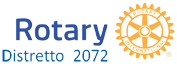 PRE-SIPE  	(Seminario Istruzione Presidenti Eletti)   
SEGS	(Seminario Gestione delle Sovvenzioni) 
Funo di Argelato (Bo) - Sabato 19 Novembre 2016
Distretto 2072
Governatore 2017- 2018  Maurizio MARCIALIS
Emilia Romagna - Repubblica di San Marino
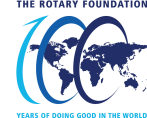 Istruzioni per il volo
fine 1° parte
(segue intervento Milandri)
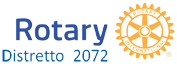 PRE-SIPE  	(Seminario Istruzione Presidenti Eletti)   
SEGS	(Seminario Gestione delle Sovvenzioni) 
Funo di Argelato (Bo) - Sabato 19 Novembre 2016
Distretto 2072
Governatore 2017- 2018  Maurizio MARCIALIS
Emilia Romagna - Repubblica di San Marino
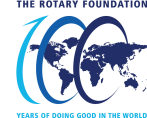 I doveri ed i poteri dei presidenti 1(requisiti minimi stabiliti per i club)
Versare al R.I. le quote sociali pro capite *
Riunirsi regolarmente 4 volte al mese
Abbonarsi a rivista Rotary
Realizzare progetti di servizio nella propria comunità o altri paesi
Ricevere la visita del governatore, del suo assistente o di altri dirigenti del R.I. *
Sottoscrivere un’adeguata assicurazione contro i rischi di responsabilità civile, secondo quanto stabilito dal comma 72.050 del C.O.P
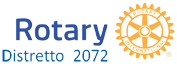 PRE-SIPE  	(Seminario Istruzione Presidenti Eletti)   
SEGS	(Seminario Gestione delle Sovvenzioni) 
Funo di Argelato (Bo) - Sabato 19 Novembre 2016
Distretto 2072
Governatore 2017- 2018  Maurizio MARCIALIS
Emilia Romagna - Repubblica di San Marino
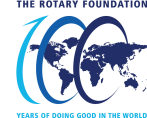 I doveri ed i poteri dei presidenti 2(requisiti minimi stabiliti per i club)
7. Agire in conformità con lo statuto, il regolamento del R.I. , del M.O.P. e della legge civile, penale e fiscale dello stato d’appartenenza
8. Essere in grado di pagare le quote dovute al R.I. e al distretto senza assistenza esterna
9. Comunicare tempestivamente al R.I. l’elenco accurato dei soci inviandolo all’indirizzo data@rotary.org*
10. Risolvere in modo amichevole eventuali controversie interne*
11. Mantenere un rapporto di collaborazione con il distretto
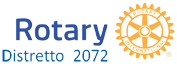 PRE-SIPE  	(Seminario Istruzione Presidenti Eletti)   
SEGS	(Seminario Gestione delle Sovvenzioni) 
Funo di Argelato (Bo) - Sabato 19 Novembre 2016
Distretto 2072
Governatore 2017- 2018  Maurizio MARCIALIS
Emilia Romagna - Repubblica di San Marino
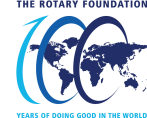 I doveri ed i poteri dei presidenti   3(requisiti minimi stabiliti per i club)
12. Impegnarsi a non intraprendere o continuare alcuna azione legale nei confronti del R.I. della R.F. delle fondazioni associate nonché del segretario, dei suoi uffici internazionali, dei dirigenti del R.I. e del club*. 

Il segretario generale del R.I. è autorizzato, su richiesta del governatore e a nome del Consiglio Centrale a porre termine all’affiliazione di un club se ritiene che il club non sia in grado di soddisfare i suddetti criteri. (5-10)
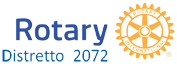 PRE-SIPE  	(Seminario Istruzione Presidenti Eletti)   
SEGS	(Seminario Gestione delle Sovvenzioni) 
Funo di Argelato (Bo) - Sabato 19 Novembre 2016
Distretto 2072
Governatore 2017- 2018  Maurizio MARCIALIS
Emilia Romagna - Repubblica di San Marino
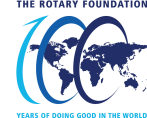 tenete sempre a mente
Il cimitero delle organizzazioni  è pieno di coloro che hanno permesso gerarchie, concesso prebende e creato tradizioni, con lo scopo di far avanzare il loro pensiero e cercare di superare l’importanza che aveva il pensiero originale.*
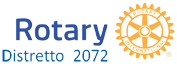 PRE-SIPE  	(Seminario Istruzione Presidenti Eletti)   
SEGS	(Seminario Gestione delle Sovvenzioni) 
Funo di Argelato (Bo) - Sabato 19 Novembre 2016
Distretto 2072
Governatore 2017- 2018  Maurizio MARCIALIS
Emilia Romagna - Repubblica di San Marino
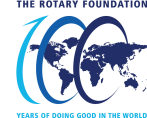 DETTAGLI  E  CONSIGLI  DA  TENERE  A  MENTE
Un Presidente internazionale 1949-50
Percy C. Hodgson Objectives of Our Team 
Each new member admitted into a Rotary club to be adequately informed about his duties and obligations BEFORE his induction — properly introduced to the club — and effectively assimilated into the work of the club during the first year. (Un periodo di prova)
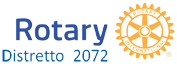 PRE-SIPE  	(Seminario Istruzione Presidenti Eletti)   
SEGS	(Seminario Gestione delle Sovvenzioni) 
Funo di Argelato (Bo) - Sabato 19 Novembre 2016
Distretto 2072
Governatore 2017- 2018  Maurizio MARCIALIS
Emilia Romagna - Repubblica di San Marino
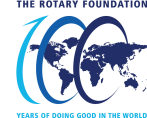 DETTAGLI  E  CONSIGLI  DA  TENERE  A  MENTE
Pietro MILANDRI
Le malattie del mondo e….del Rotary
Io sono il Rotary o il Rotary sono io?*  
Fedeltà al Rotary è il rispetto delle regole e delle persone, la condivisione, la signorilità* 
Le migrazioni offendono le due parti
Rotary significa rotazione, formazione continua dei giovani
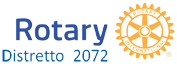 PRE-SIPE  	(Seminario Istruzione Presidenti Eletti)   
SEGS	(Seminario Gestione delle Sovvenzioni) 
Funo di Argelato (Bo) - Sabato 19 Novembre 2016
Distretto 2072
Governatore 2017- 2018  Maurizio MARCIALIS
Emilia Romagna - Repubblica di San Marino
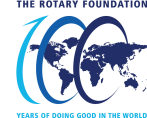 Verificate le cause della decrescita
Il giorno o l’ora della riunione?*
La lunghezza delle conviviali?*
La differenza tra ascolto e partecipazione?*
Durante gli incontri si facilita l’amicizia*
Il cerimoniale e il rispetto dei ruoli?
La differenza tra progetto umanitario e carità?
Perché non provare a cercare amici o colleghi nel mondo?
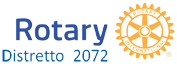 PRE-SIPE  	(Seminario Istruzione Presidenti Eletti)   
SEGS	(Seminario Gestione delle Sovvenzioni) 
Funo di Argelato (Bo) - Sabato 19 Novembre 2016
Distretto 2072
Governatore 2017- 2018  Maurizio MARCIALIS
Emilia Romagna - Repubblica di San Marino
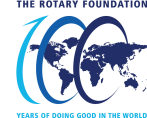 Chi non conosce il Rotary e non ne conosce i numeri non è in grado di difenderlo, aiuta solo le critichePer una conoscenza completa occorre incaricare un esperto socio del club per una informazione dedicata a far capire il bilancio del Rotary InternationalSolo questo significa voler comprendere ed esserne orgogliosi per difenderlo
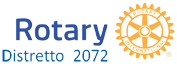 PRE-SIPE  	(Seminario Istruzione Presidenti Eletti)   
SEGS	(Seminario Gestione delle Sovvenzioni) 
Funo di Argelato (Bo) - Sabato 19 Novembre 2016
Distretto 2072
Governatore 2017- 2018  Maurizio MARCIALIS
Emilia Romagna - Repubblica di San Marino
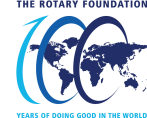 La gestione dei conflitti
Evitare i conflitti, applicando le regole, anche quando è spiacevole, questo è il dovere di ogni leader*
Ogni conflitto, nel club , fra i club, fra distretti e fra rotariani deve essere risolto amichevolmente nei modi e con le risorse umane che il Rotary, tramite il Governatore,  mette a disposizione.*
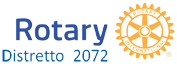 PRE-SIPE  	(Seminario Istruzione Presidenti Eletti)   
SEGS	(Seminario Gestione delle Sovvenzioni) 
Funo di Argelato (Bo) - Sabato 19 Novembre 2016
Distretto 2072
Governatore 2017- 2018  Maurizio MARCIALIS
Emilia Romagna - Repubblica di San Marino
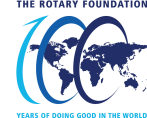 I PHF ed i riconoscimenti
Date un riconoscimento pubblico a chi ha dato onestà, collaborazione, ed ha servito senza alcun interesse personale.
Premiare a chi ha dato lustro alla società, a chi  non è stato mai premiato, ma che ha fatto (la maestra, il fabbro, l’artigiano più anziano, i mestieri che non esistono più…ecc.)
-  Non premiare mai chi ha già ricevuto un Oscar
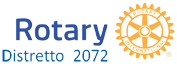 PRE-SIPE  	(Seminario Istruzione Presidenti Eletti)   
SEGS	(Seminario Gestione delle Sovvenzioni) 
Funo di Argelato (Bo) - Sabato 19 Novembre 2016
Distretto 2072
Governatore 2017- 2018  Maurizio MARCIALIS
Emilia Romagna - Repubblica di San Marino
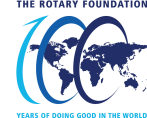 Un aiuto da noi tutti
Il Governatore, tutte le commissioni, tutti gli A.G. saranno a vostra disposizione, tutto l’anno, per ascoltarvi, per parlare di Rotary nei vostri club. Sono la miglior borsa dei relatori che una organizzazione mondiale possa avere per guardare al futuro con ottimismo.
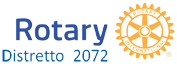 PRE-SIPE  	(Seminario Istruzione Presidenti Eletti)   
SEGS	(Seminario Gestione delle Sovvenzioni) 
Funo di Argelato (Bo) - Sabato 19 Novembre 2016
Distretto 2072
Governatore 2017- 2018  Maurizio MARCIALIS
Emilia Romagna - Repubblica di San Marino
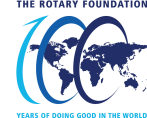 Cosa fare da ora al Sipe…e dopo
Verificare la conformità civile, fiscale, sociale
Conoscere il MOP, lo statuto ed il regolamento del club
Conoscere e valutare i soci del club
Preparare il team, un mix di nuovi soci con qualche esperto.
Tenete conto che Rimbaud diceva che la “giovinezza” è una categoria del “corpo”,  la “modernità” una categoria dello “spirito”*
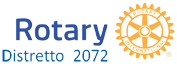 PRE-SIPE  	(Seminario Istruzione Presidenti Eletti)   
SEGS	(Seminario Gestione delle Sovvenzioni) 
Funo di Argelato (Bo) - Sabato 19 Novembre 2016
Distretto 2072
Governatore 2017- 2018  Maurizio MARCIALIS
Emilia Romagna - Repubblica di San Marino
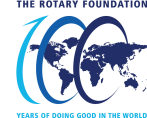 Corso di Formazione (obbligatorio)
PRE-SIPE: I doveri del presidente
SEGS: La gestione dei fondi
SIPE: Imparare a volare alto 
ASDI: La gestione dei conflitti
POST SIPE: Feed-back e suggerimenti prima del via?
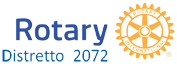 PRE-SIPE  	(Seminario Istruzione Presidenti Eletti)   
SEGS	(Seminario Gestione delle Sovvenzioni) 
Funo di Argelato (Bo) - Sabato 19 Novembre 2016
Distretto 2072
Governatore 2017- 2018  Maurizio MARCIALIS
Emilia Romagna - Repubblica di San Marino
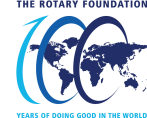 Infine
Siate sempre ottimisti. 
…. è molto meglio che abbia torto un ottimista piuttosto che abbia ragione un pessimista
 						Einstein
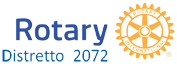 PRE-SIPE  	(Seminario Istruzione Presidenti Eletti)   
SEGS	(Seminario Gestione delle Sovvenzioni) 
Funo di Argelato (Bo) - Sabato 19 Novembre 2016
Distretto 2072
Governatore 2017- 2018  Maurizio MARCIALIS
Emilia Romagna - Repubblica di San Marino
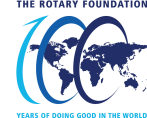 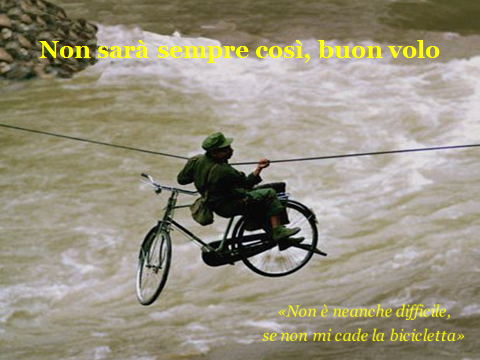 28